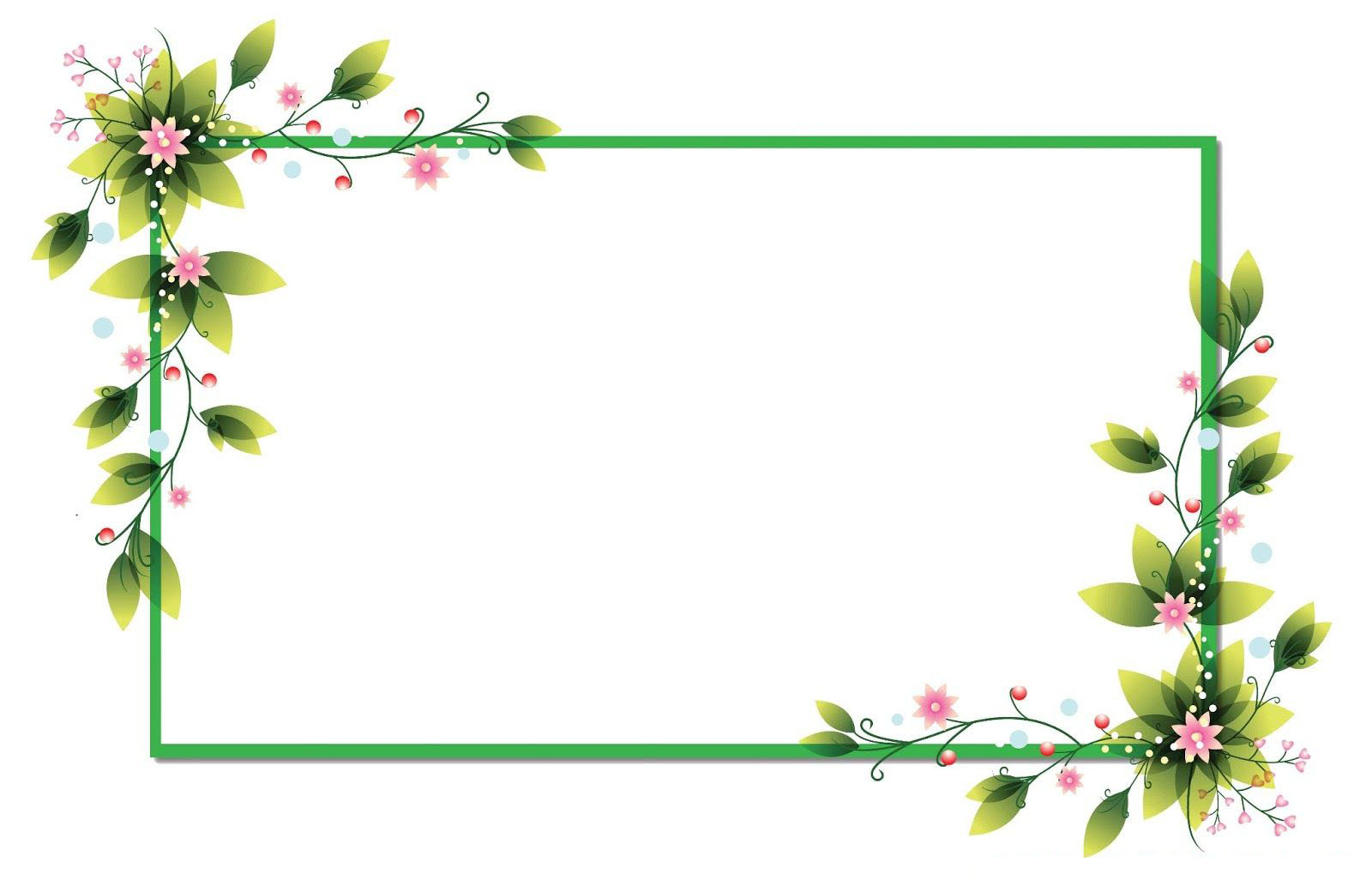 CHÀO MỪNG
Các em đến với tiết học
LỊCH SỬ 6
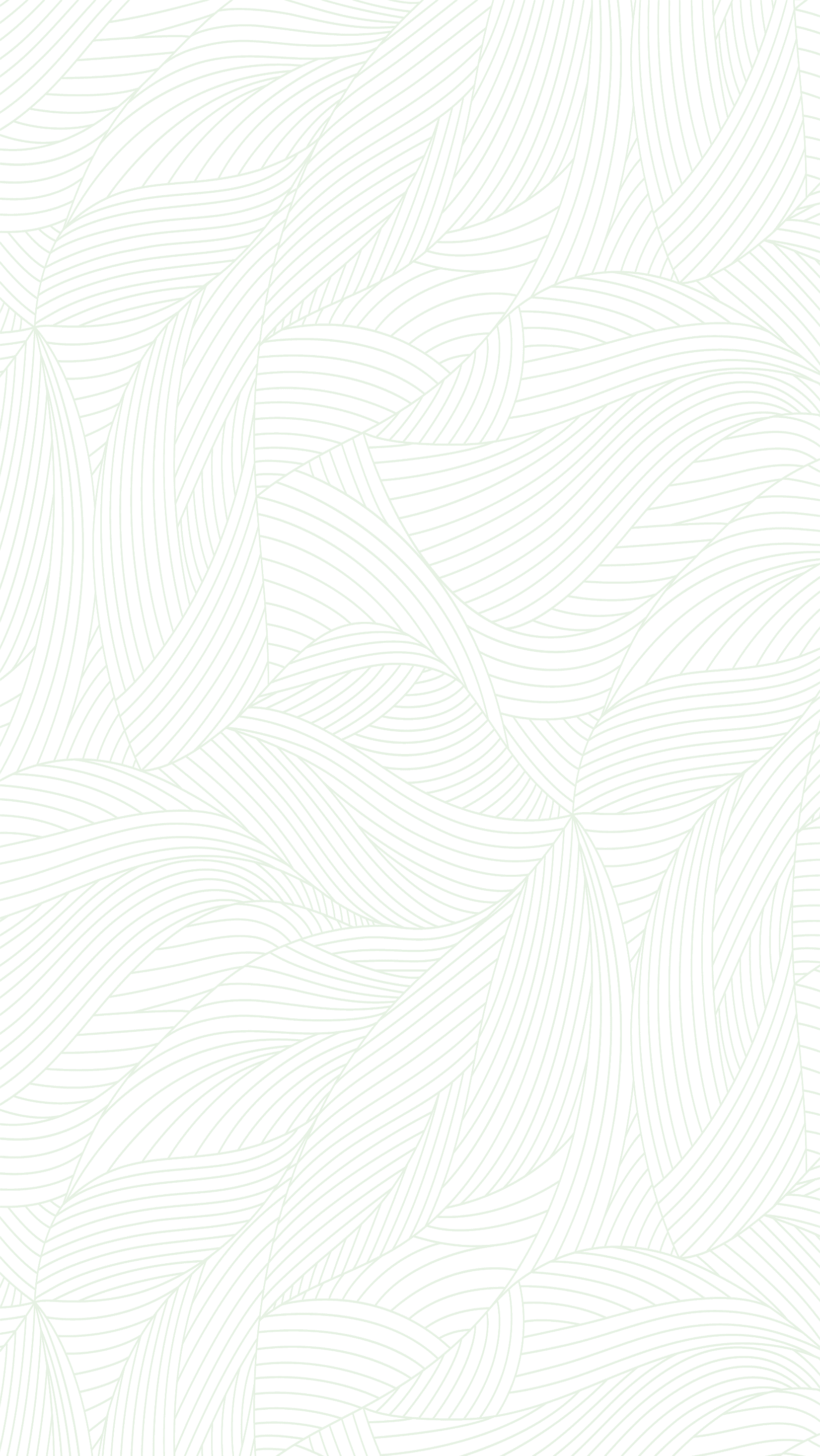 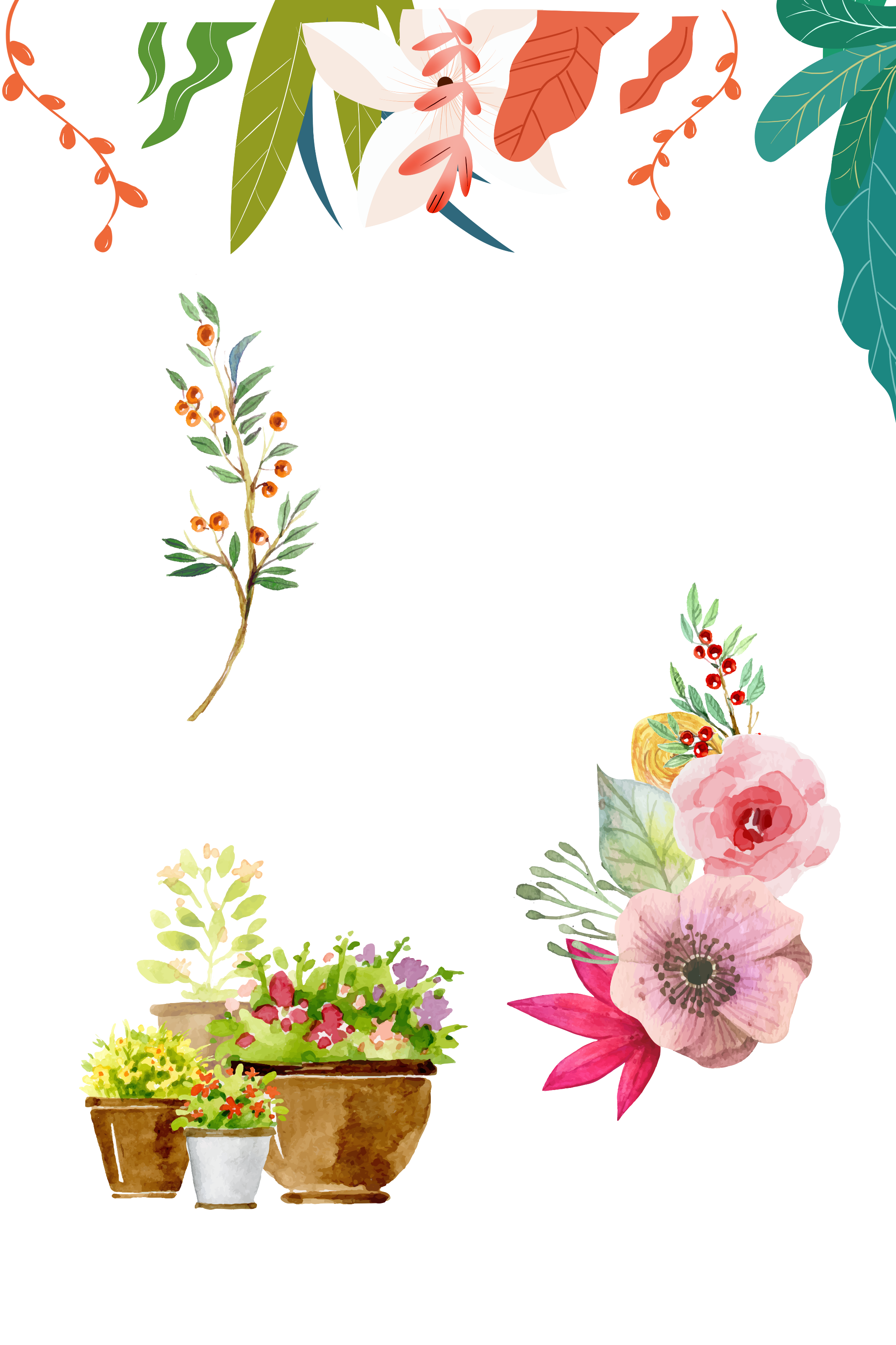 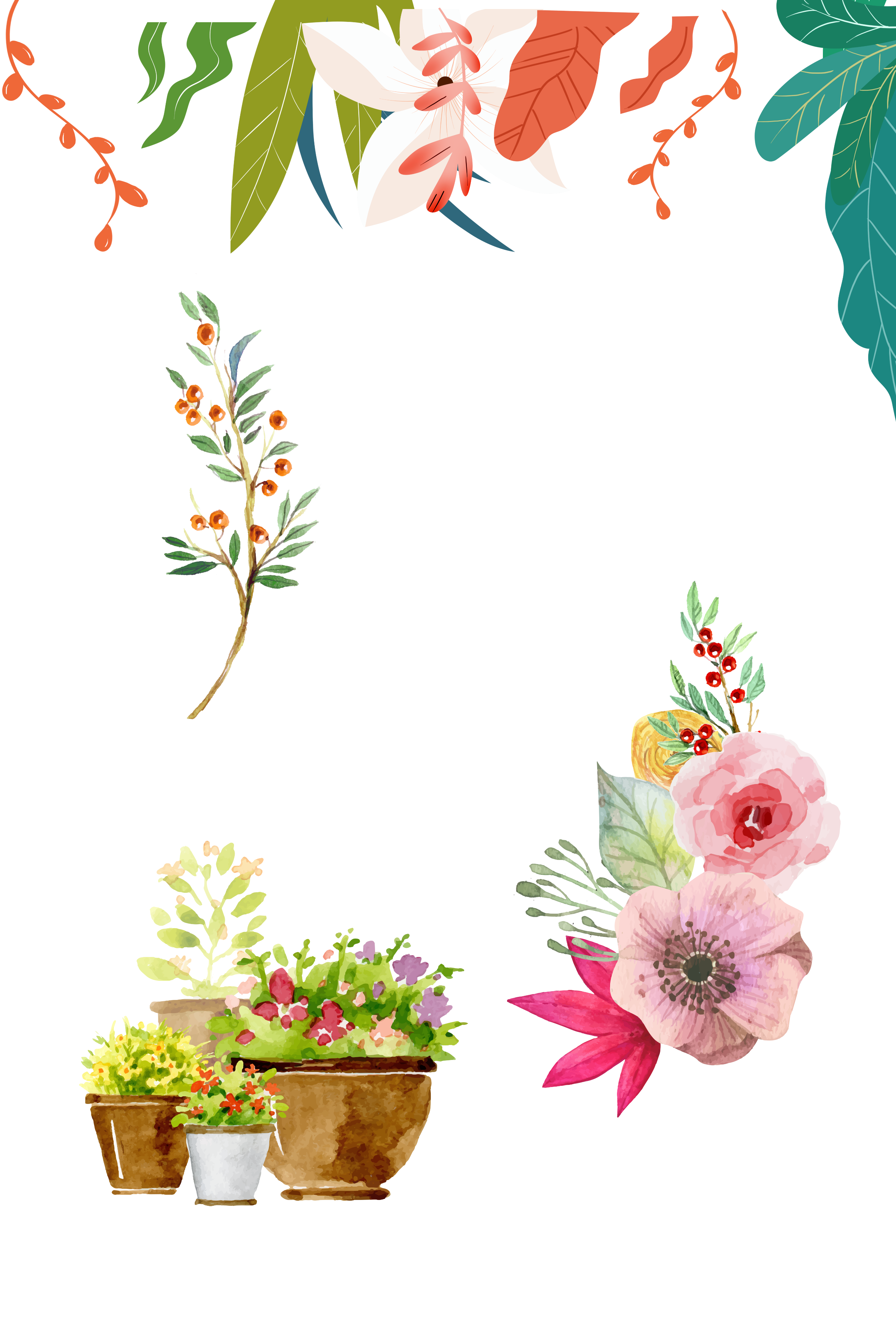 KHỞI ĐỘNG
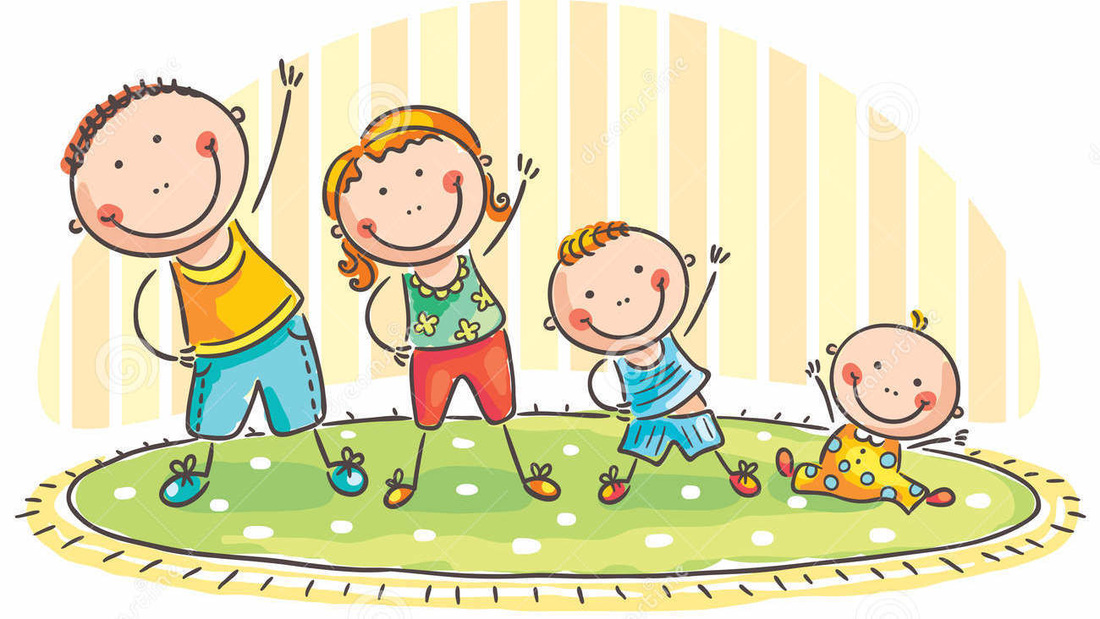 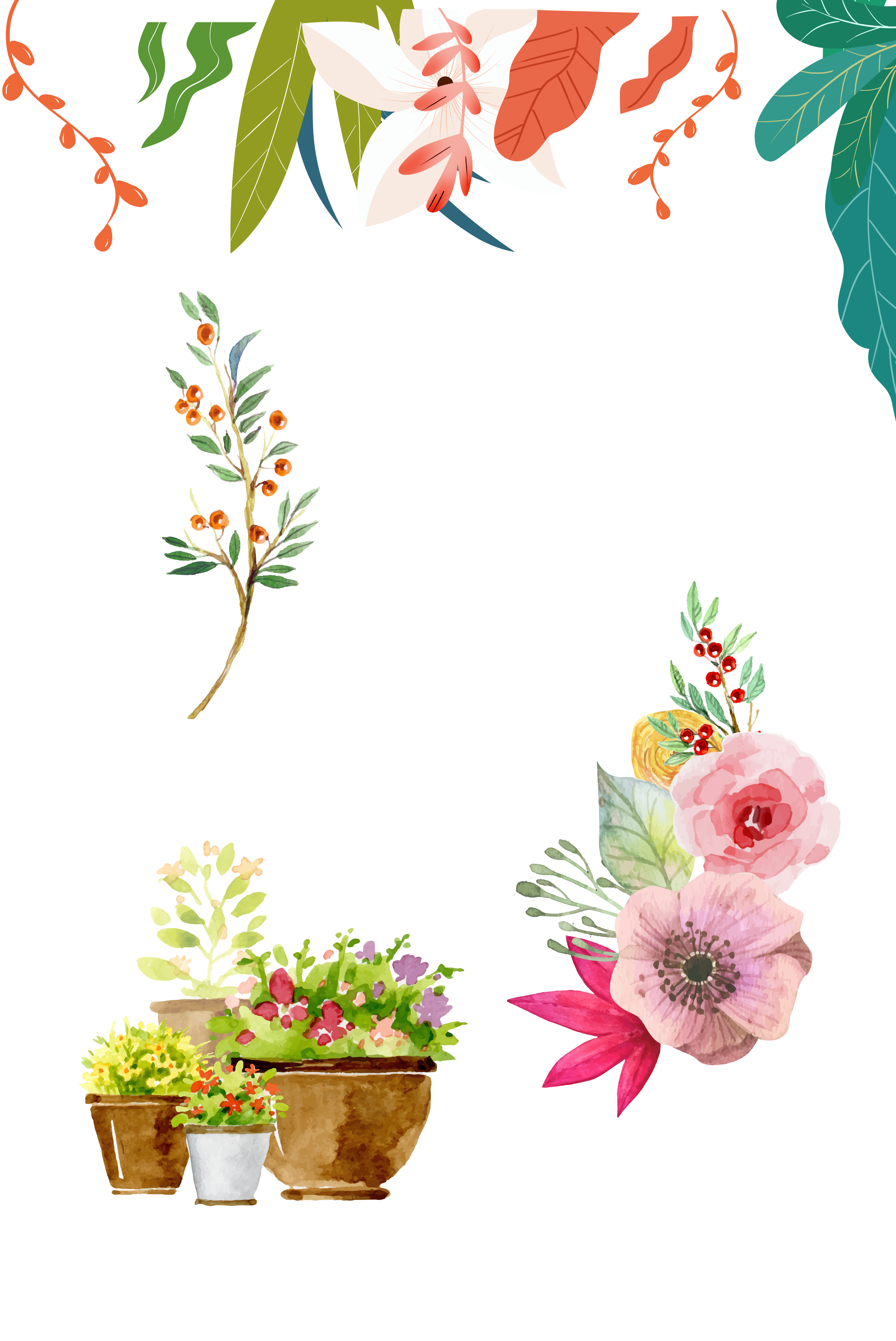 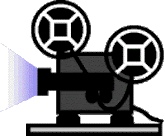 Xem video và trả lời câu hỏi
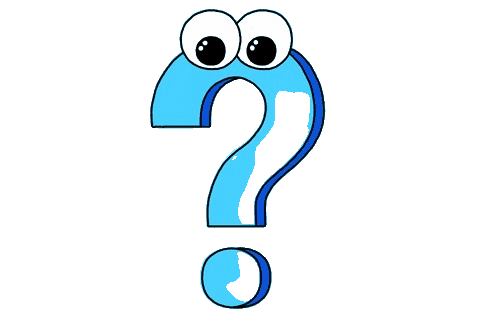 TIẾT 15, 16 – BÀI 7: ẤN ĐỘ CỔ ĐẠI
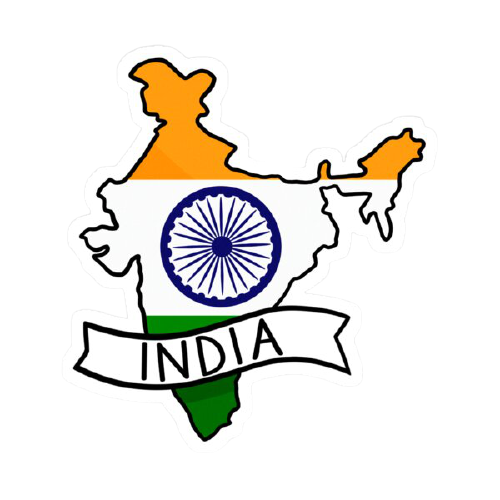 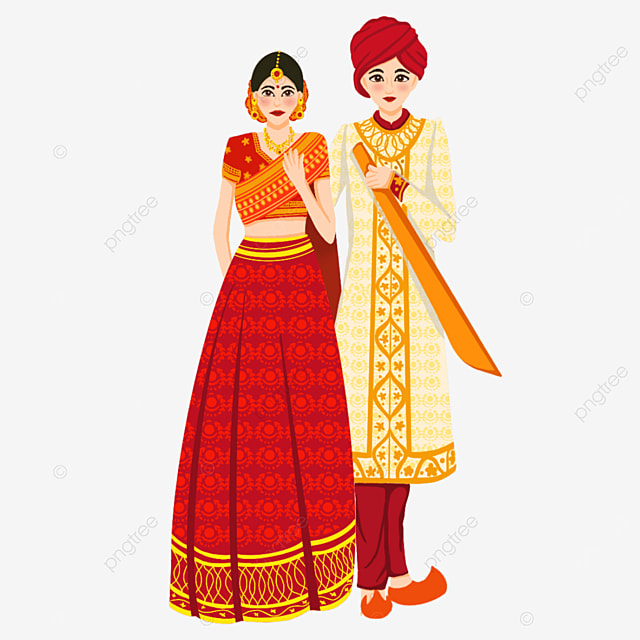 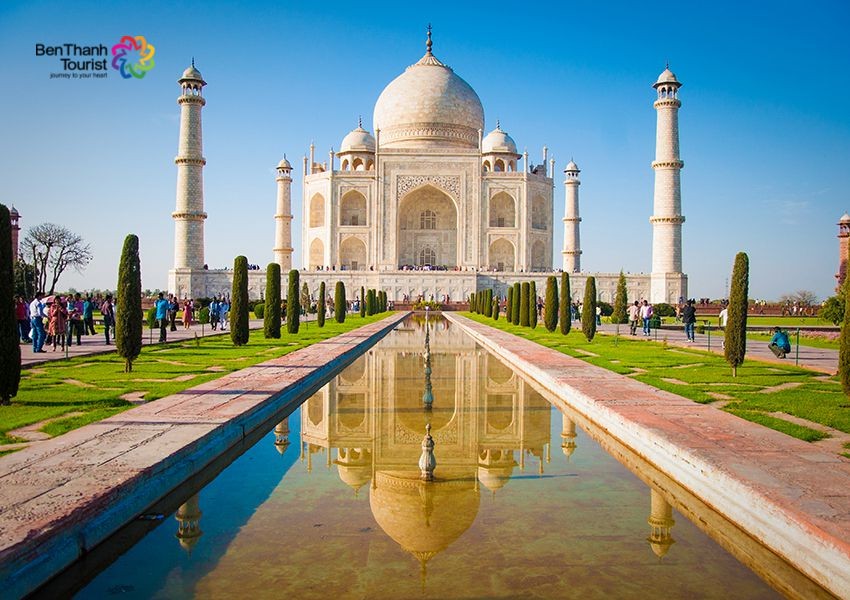 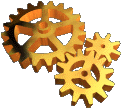 Nội dung chính
1. Điều kiện tự nhiên ở lưu vực sông Ấn và sông Hằng
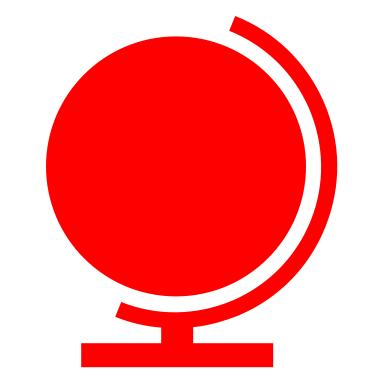 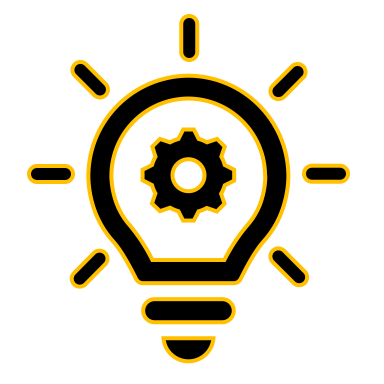 2. Chế độ xã hội của Ấn Độ
3. Những thành tựu văn hoá tiêu biểu của Ấn Độ
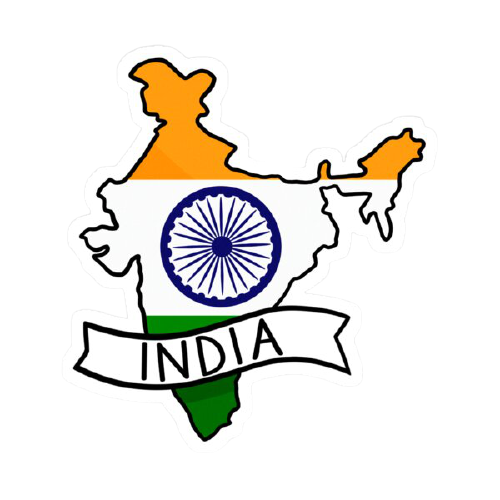 1. Điều kiện tự nhiên ở lưu vực sông Ấn và sông Hằng
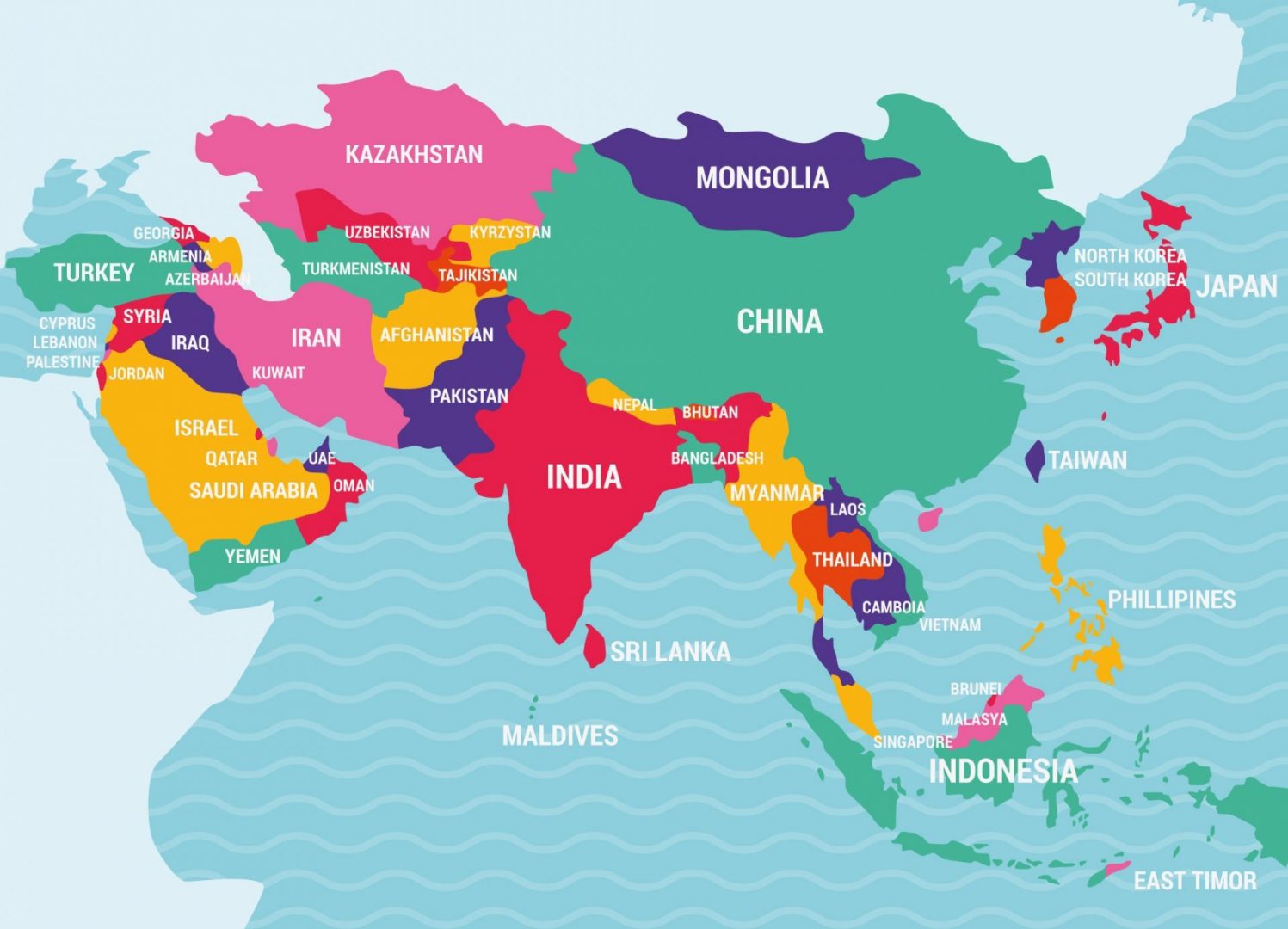 Bản đồ châu Á
CHINA
Indian
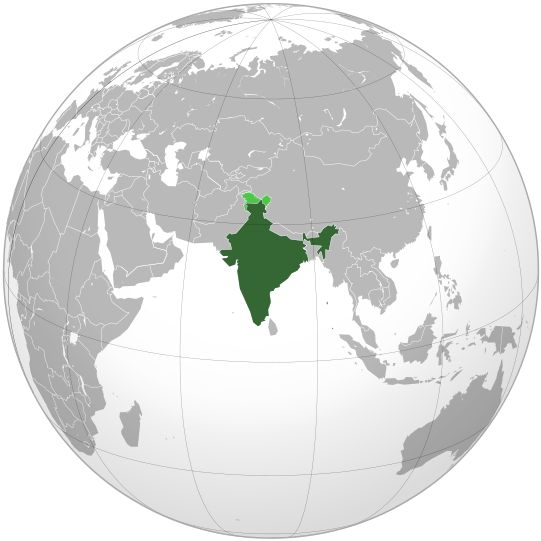 Vị trí
Thuộc khu vực Nam Á.
Diện tích
Indian
3.280.483  km2 (lớn thứ 7 thế giới)
Thủ đô
Niu Đê-li
HOẠT ĐỘNG NHÓM:
Quan sát hình 7.2  lược đồ Ấn Độ cổ đại 
kết hợp với thông tin SGK trang 31 hoàn thành phiếu học tập sau:
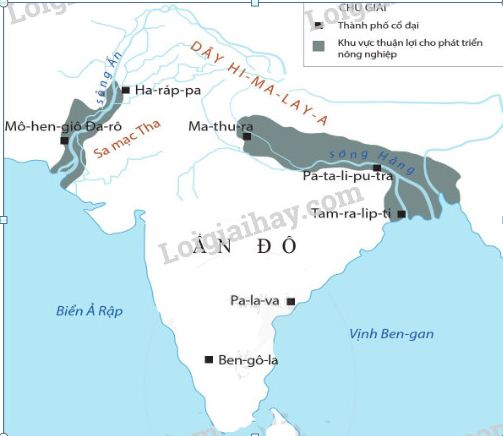 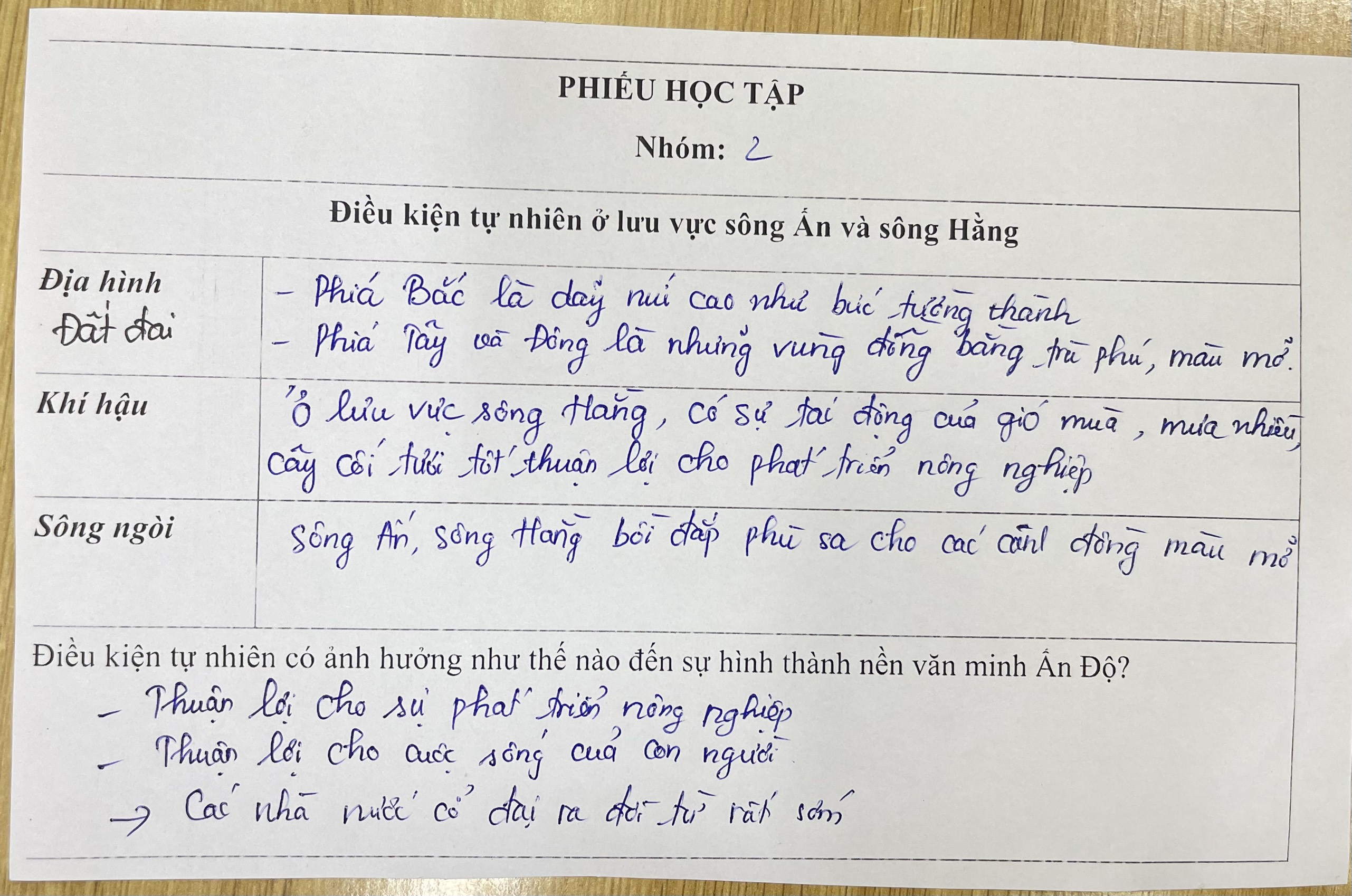 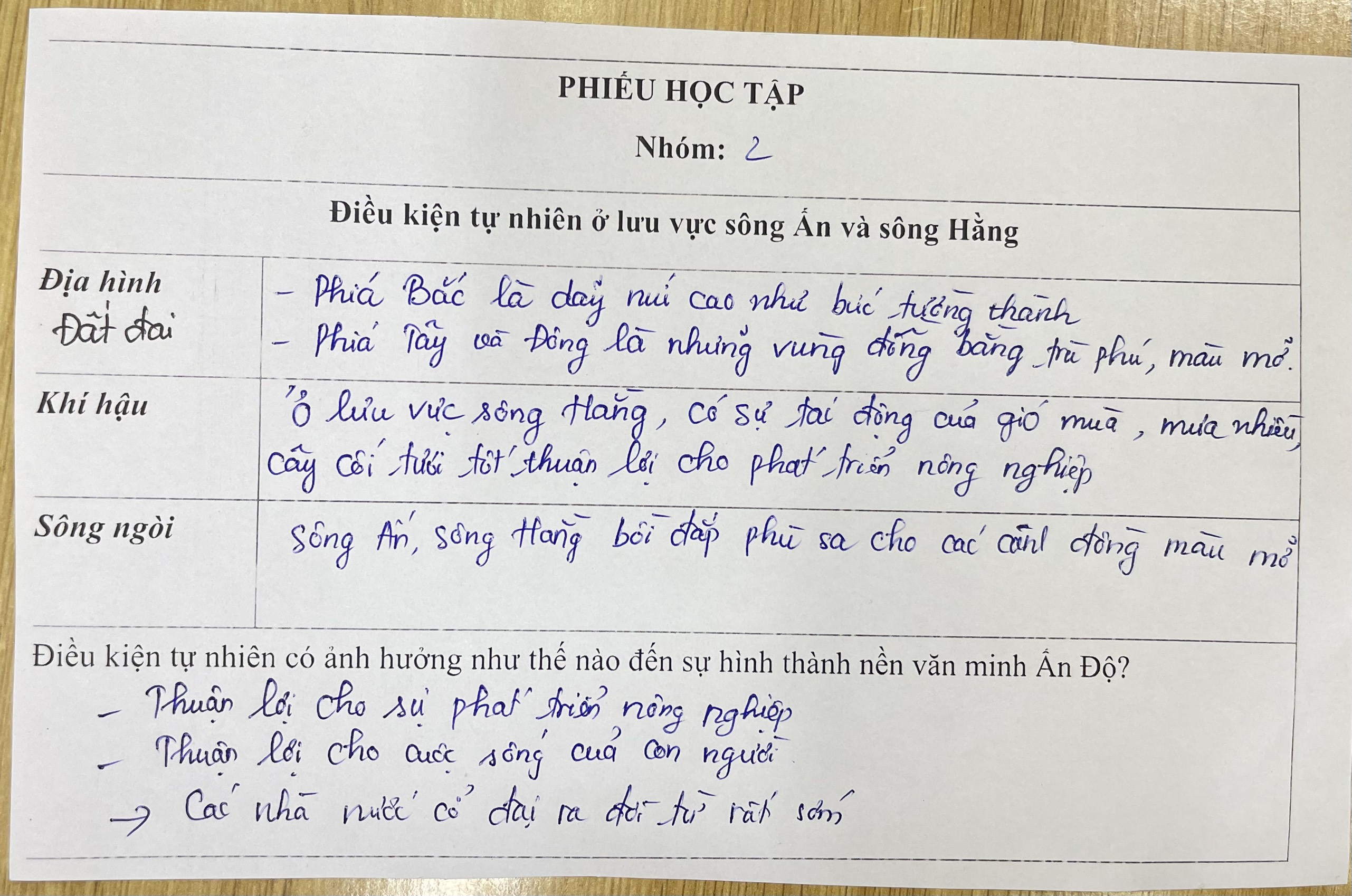 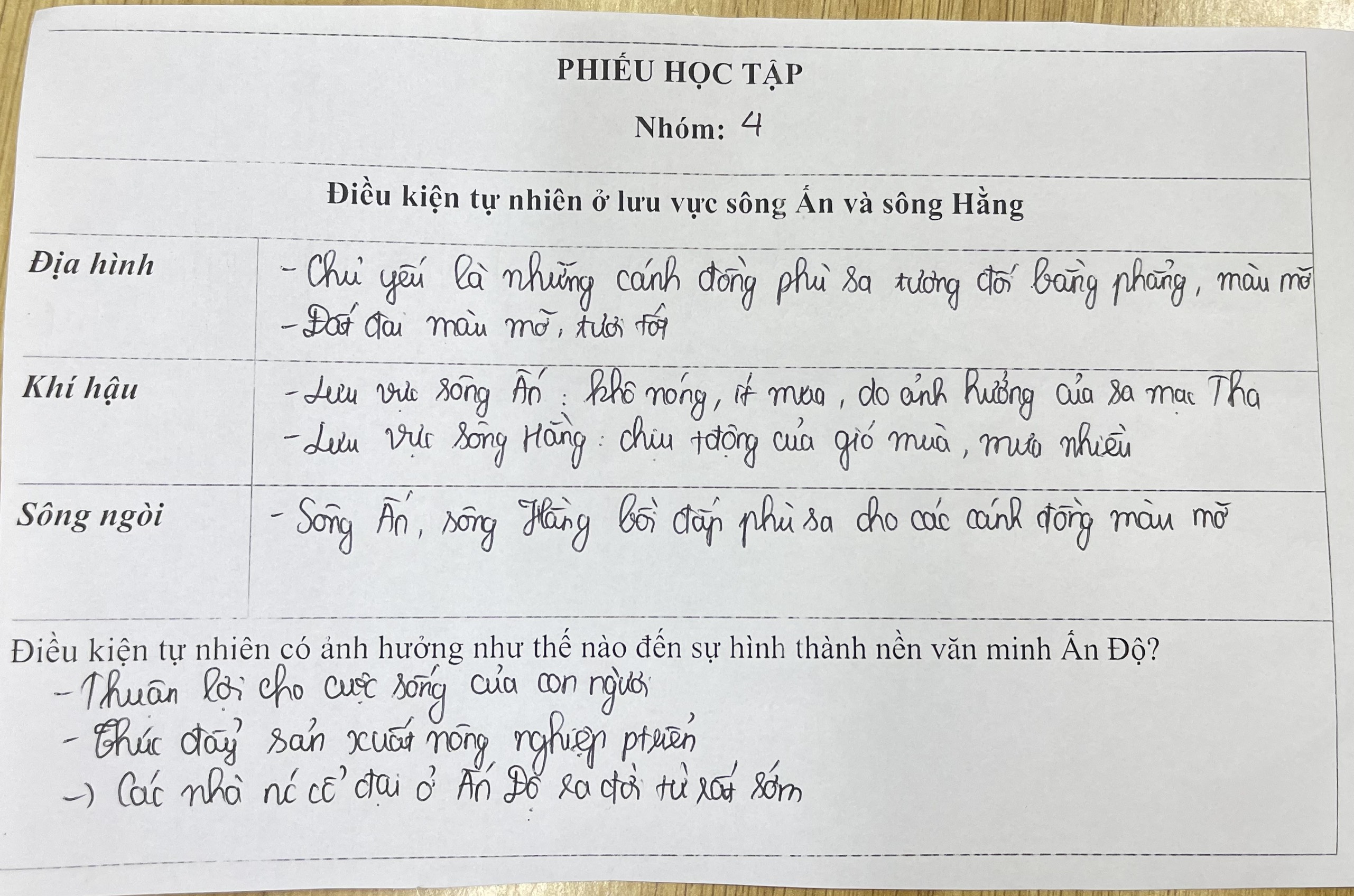 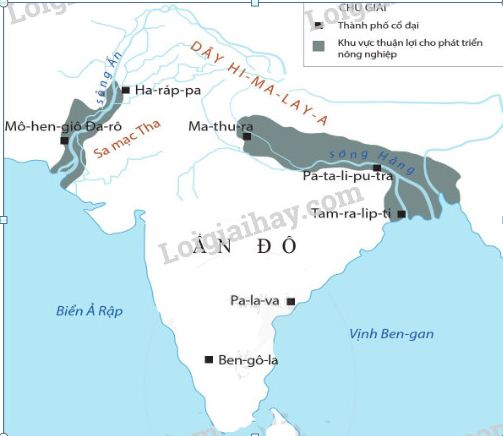 2. Chế độ xã hội của Ấn Độ
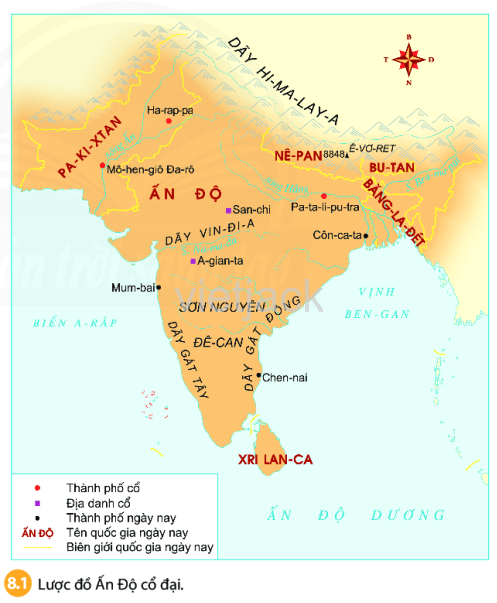 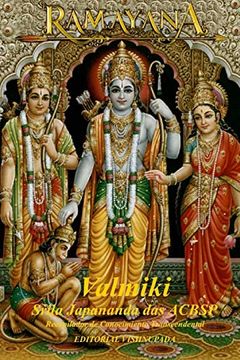 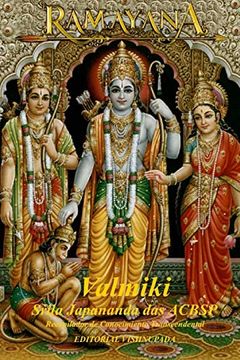 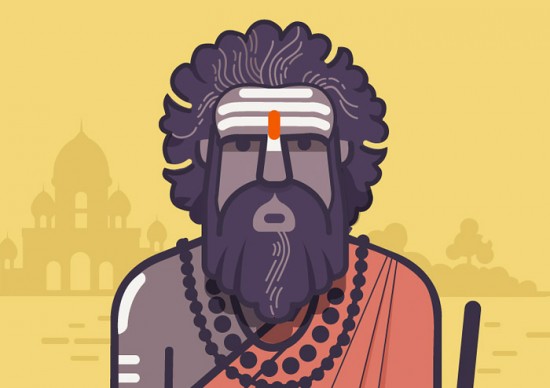 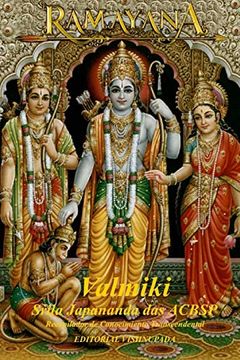 Người A-ri-a
Người Đra-vi-đa
1500TCN
2500TCN
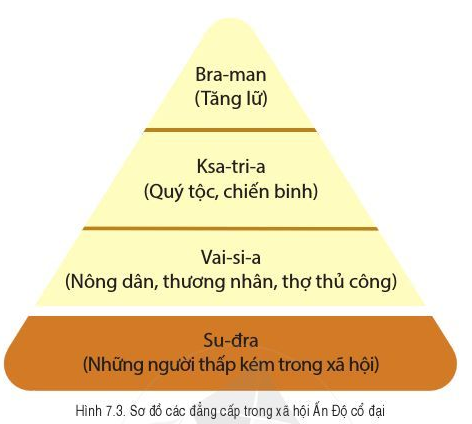 Lắng nghe câu chuyện và trả lời các câu hỏi:

Nhận xét về chế độ đẳng cấp Vác-na.
Theo em việc phân chia đăng cấp có đúng không? Vì sao?
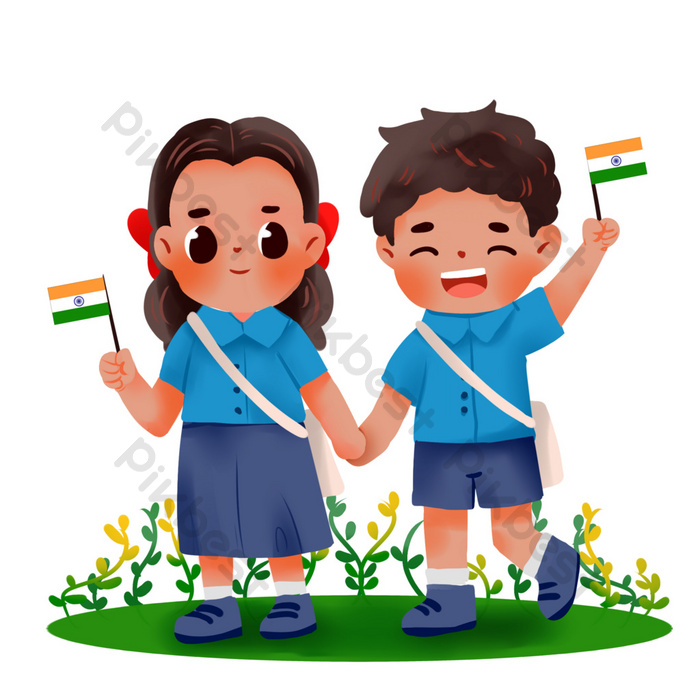 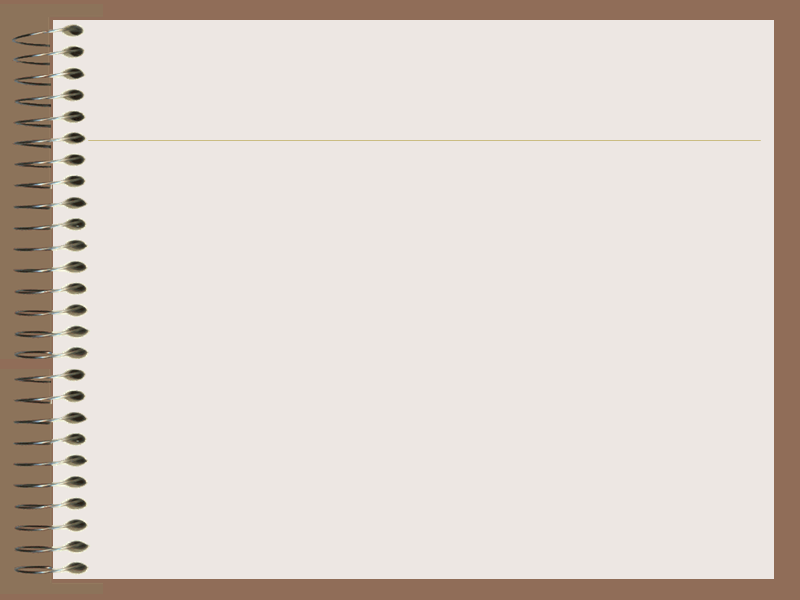 Ở Ấn Độ có 1 thôn làng rất to, trong làng có một gia đình Bra-man vô cùng giàu có. Ở làng này có 1 cậu bé tên là Athira rất đáng yêu, chỉ có nước da không được trắng như những cậu bé khác. Vì vậy các cậu bé nghi ngờ cậu không phải là Bra-man.
	Một hôm, mấy câu bé Bra-man tan học về nhà muốn bắt Athira phải sách cặp cho mình, cậu không chịu, liền bị chúng đánh đòn, chửi mắng:
	- Đồ lạc loài!
	Athira trở về nhà, gục vào đầu gối mẹ, hỏi:
 	- Vì sao mọi người bảo con không phải là Bra-man?
	Bà mẹ ôm hôn Athira: 
	- Con ơi, mặc kệ chúng. Mẹ con ta là Bra-man từ tỉnh khác đến đây...
	- Nhưng Bbra-man có thể làm tăng lữ, họ còn luôn luôn được đi dự tiệc của 
Bra-man, vì sao mẹ con ta không được đi? Vì sao còn không cho chúng ta cùng ăn với họ?
	Athira biết rằng trong làng cậu cũng giống như ở trong cả nước Ấn Độ đều chia thành 4 đẳng cấp. Bra-man là chủ mọi thứ trong làng. Su-đra và “tiện dân ” bị mọi người khinh thường nhất. Athira suy nghĩ, chẳng may mình bị đuổi ra khỏi Bra-man, trở thành Su-đra hay “tiện dân ” thì đáng sợ biết chừng nào?
	Những ngờ vưc vẫn cứ là ngờ vực, mọi người không tìm ra chứng cứ.
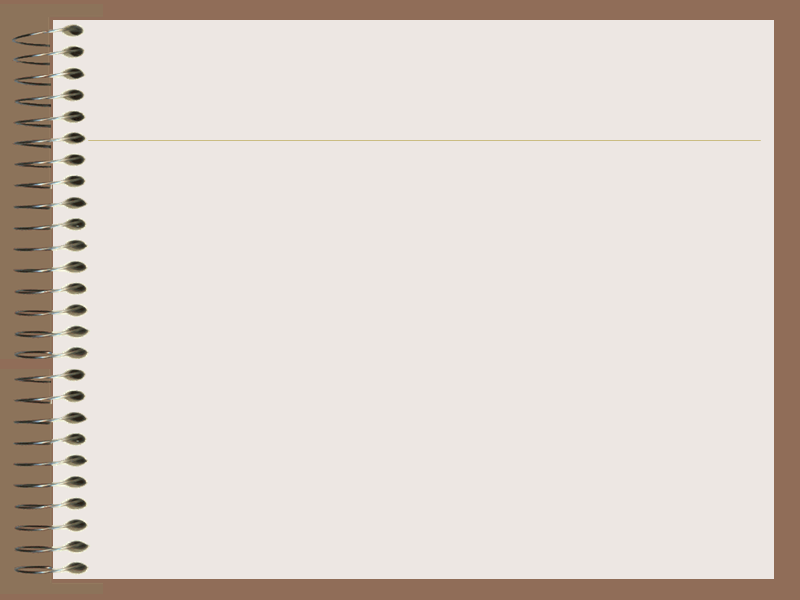 Ít lâu sau, Athira vào học trường của Bra-man. Ở trường học này phải học kinh điển tôn giáo Hin-đu là “Kinh Vê-đa” và “Luật Ma-nu”. Các thầy Bra-man mang một bộ luật ra giảng cho các học trò về lịch sử vẻ vang của Bra-man. Athira lắng nghe, bất chợt hỏi?
	- Thưa thầy, vì sao lại phân chia mọi người thành 4 đẳng cấp?
	Thầy bực dọc nhìn cậu, rồi lật giở bộ “Kinh Vê-đa”” nói với giọng cứng ngắt:
	- Sách kinh đã viết rất rõ ràng rằng: Thần Bra-man là đấng tối cao sáng tạo ra vũ trụ và muôn loài. Người đã dùng miệng của mình để tạo ra Bra-man, dùng tay để tạo ra
 Ksa-tri-a, dùng đầu gối tạo ra Vai-si-a và dùng bàn chân của mình tạo ra Su-đra. Đẳng cấp cao thấp đều do thần quyết định.
	Athira nghe giảng vẫn nghi ngờ hoặc không hiểu liền hỏi:
	- Thưa thầy, thế thì có 1 ngày nào đó? Bra-man sẽ có thể bến thành Su-đra. 
Su-đra biến thành Bra-man đươc không?
	- Ừ trừ phi chết đi đầu thai ở kiếp sau - Thầy giáo rành rọt nói từng tiếng: Con người đang sống mãi mãi bao giờ thay đổi được địa vị. Giữa các đẳng cấp khác nhau, không được kết hôn với nhau, người không cùng đẳng cấp cũng không được ngồi ăn chung. Vì thế các trò là con em Bra-man thì nhất định phải biết quý trọng thân thế và danh giá của mình.
	Athira càng sợ hãi, trong lòng lo lắng, chẳng may mình không phải Bra-man thì làm thế nào?
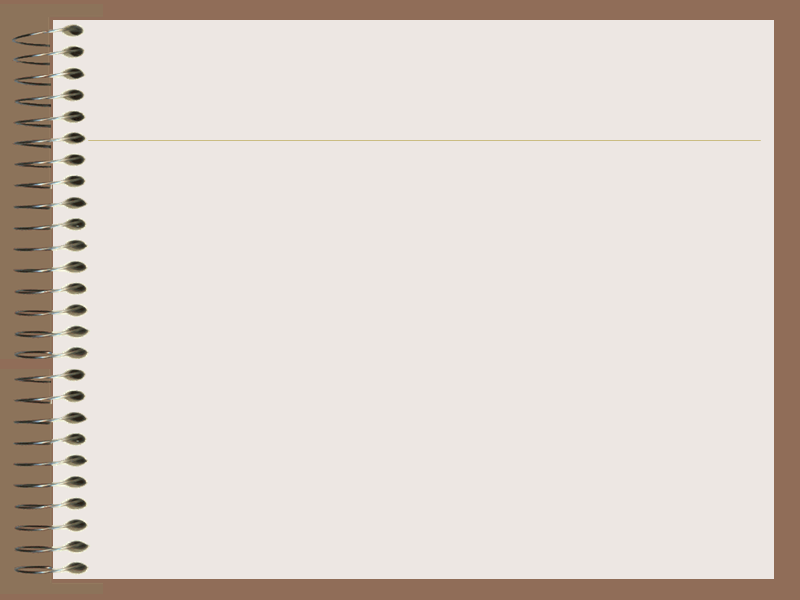 Trong một ngày ảm đạm, thầy tu Bra-man cho họp toàn thể dân làng trên bãi đất rộng đầu làng. Đây là cuộc trừng phạt những người phạm tội.
	Sau khi trừng phạt một tên “tiện dân ” bằng cách dẫm lên bục, mấy người nắm chặt đầu, cắt lưỡi anh ta, lấy dùi nung đỏ đâm vào mồm, rồi lại rót dầu sôi vào mồm, vào tai anh ta….Thầy tu kể tội trạng của người này là đã nói xấu sau lưng đối với một thầy tu Bra-man.
	Bỗng vị thầy tu cao giọng tuyên bố: Hôm nay chúng ta sẽ đuổi một kẻ giả mạo là Bra-man. Đó chính là nó…Thầy tu chỉ tay và Athira
	Câu bé hồn bay phách lạc sợ hãi vùi đầu vào trong lòng mẹ
	Vị thầy tu chỉ vào mẹ con Athira và nói lớn: 
	- Mụ đàn bà này cũng không phải lấy chồng Bra-man. Hôm qua một vị Bra-man đã phát giác rằng mụ đã lấy một Su-đra. Mọi người nhìn xem đứa con của mụ, nước da đen đủi, có giống với người Bra-man? Bắt đầu từ hôm nay, ta tuyên bố cả nhà mụ là “tiện dân ” 
	Kể từ hôm đó, Athira và mẹ bị đuổi ra ở ngoài làng, mãi mãi không được tiếp xúc với người Bra-man. Mẹ con đi đường, trên người phải mang theo dấu hiệu của kẻ tiện dân, mồm phải luôn luôn phát ra những âm thanh riêng biệt, hoặc gõ vào chiếc lọ sành để cho người ở các đẳng cấp trên tránh khỏi phải gặp họ, vì họ đã trở thành “những người không thể đến gần”
	Mẹ của Athira không chịu nổi cơn đau đớn này, ít lâu sau thì chết. Athira ôm xác mẹ, phẫn uất mà gào lên rằng: Vì sao con người phải phân chia ra đẳng cấp thế này?
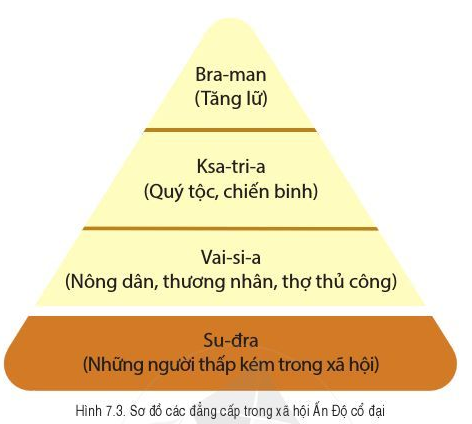 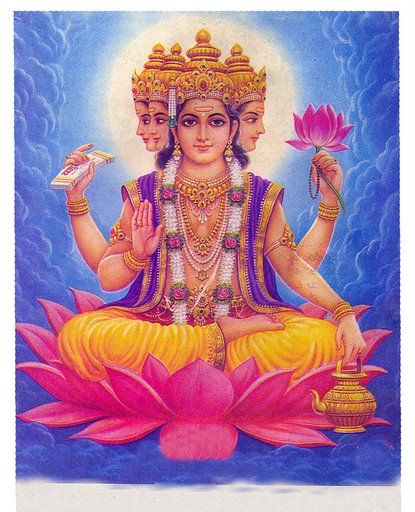 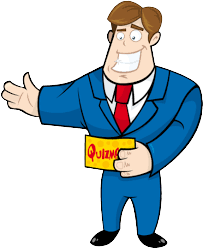 Sau khi tìm hiểu về đất nước Ấn Độ em cảm thấy ấn tượng nhất điều gì ở đất nước này? Hãy tìm hiểu rõ hơn và giới thiệu với các bạn ở tiết học hôm sau
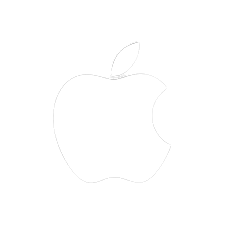 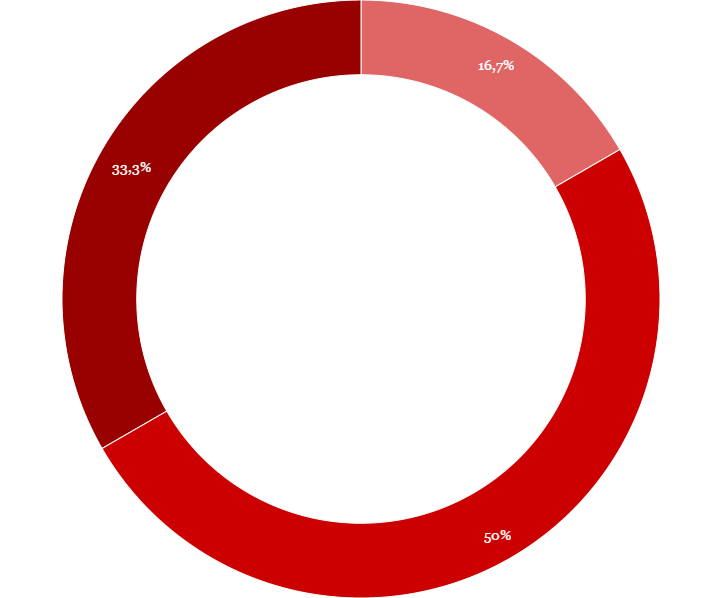 - HỌC VÀ  XEM LẠI CÁC CÂU HỎI TRONG BÀI ĐÃ HỌC.
- CHUẨN BỊ NHỮNG THÀNH TỰU VĂN HOA TIÊU BIỂU CỦA ẤN ĐỘ THỜI KÌ CỔ ĐẠI
DẶN DÒ
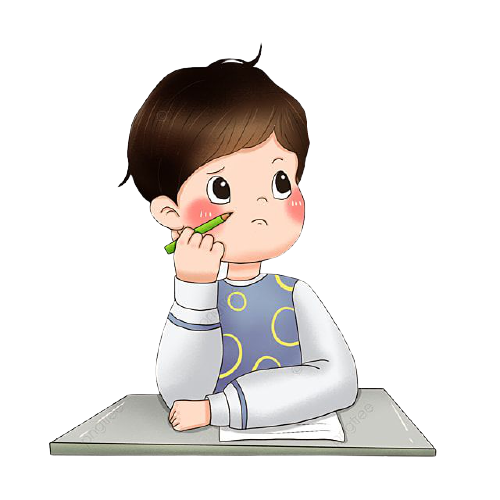 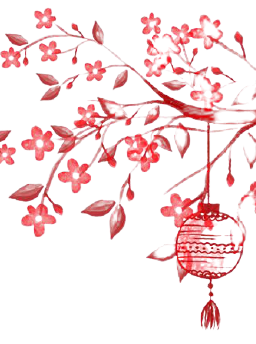 CẢM ƠN SỰ THEO DÕI CỦA CÁC EM!
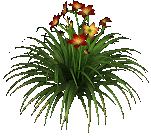 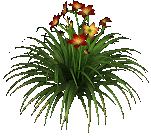